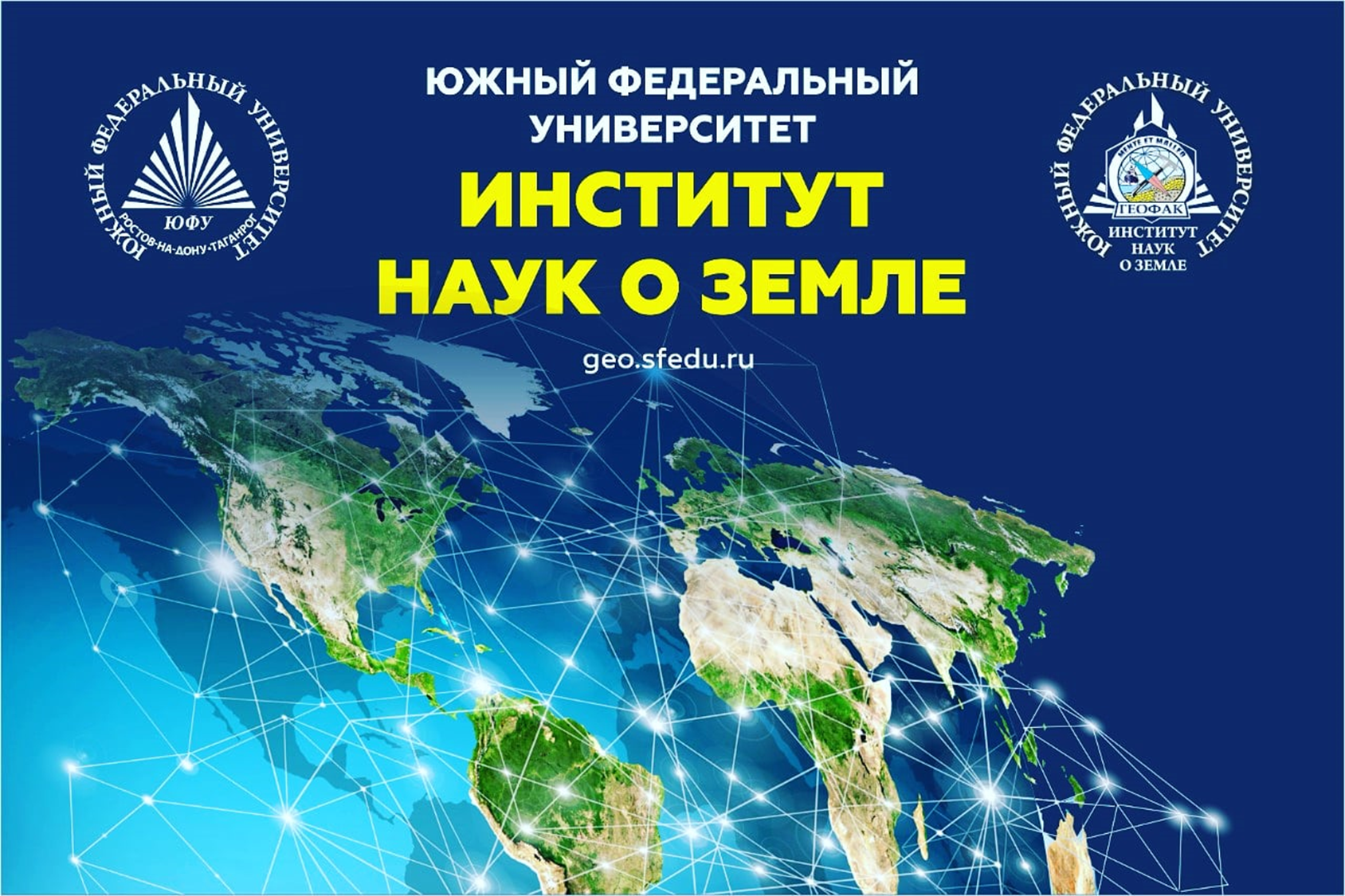 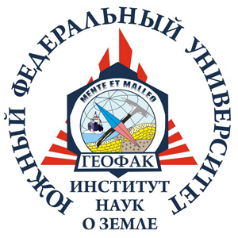 ПРИЕМНАЯ КАМПАНИЯ 
2023 г.
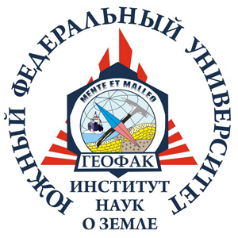 РАСПИСАНИЕ ЕГЭ - 2023
Основной период ЕГЭ пройдет с 26 мая по 20 июня:

26 мая - география, литература, химия;
29 мая - русский язык;
1 июня - математика (базовая и профильная);
5 июня - история, физика;
8 июня - обществознание;
13 июня - иностранные языки (кроме раздела "Говорение"), биология;
16,17 июня - иностранные языки (раздел "Говорение");
19, 20 июня - информатика.
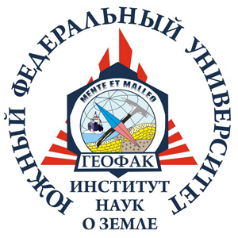 ОБРАЗОВАТЕЛЬНЫЕ ПРОГРАММЫ 2023 ГОДА НАБОРА (для граждан РФ)
БАКАЛАВРИАТ
СПЕЦИАЛИТЕТ
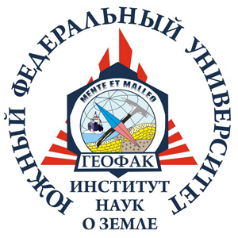 КОНТРОЛЬНЫЕ ЦИФРЫ ПРИЁМА - 2023 (для граждан РФ)
4
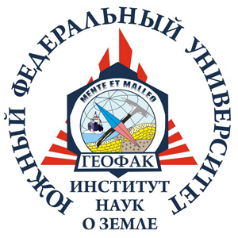 ОБРАЗОВАТЕЛЬНЫЕ ПРОГРАММЫ 2023 ГОДА НАБОРА (для иностранных граждан)
БАКАЛАВРИАТ 2023 год в рамках отдельной конкурсной группы
СПЕЦИАЛИТЕТ 2023 год в рамках отдельной конкурсной группы
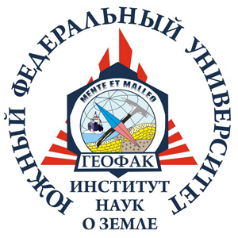 Состав экзаменационных комиссий для проведения вступительных испытаний по направлениям подготовки бакалавриата и специалитета по очной и заочной формам обучения
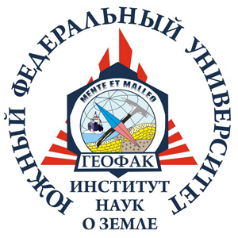 СРОКИ ПРИЁМА ДОКУМЕНТОВ И ПРОЦЕДУРЫ ЗАЧИСЛЕНИЯ 
В БАКАЛАВРИАТ И СПЕЦИАЛИТЕТ В 2023 ГОДУ
(на гос.бюджетные места)
Приём документов на места в рамках контрольных цифр приема
с 20 июня по 10 июля от лиц, поступающих на обучение по результатам иных вступительных испытаний, проводимых Университетом самостоятельно;
с 20 июня по 25 июля у лиц, поступающих на обучение без прохождения вступительных испытаний, проводимых Университетом самостоятельно, в том числе от поступающих без вступительных испытаний.

При приеме на места в рамках контрольных цифр по программам бакалавриата и программам специалитета по всем формам обучения процедуры зачисления проводятся в следующие сроки:

27 июля осуществляется публикация конкурсных списков на официальном сайте;
28-30 июля проводится этап приоритетного зачисления, на котором осуществляется зачисление лиц, поступающих без вступительных испытаний, поступающих на места в пределах квот:
28 июля до 12:00 по московскому времени завершение приема оригинала документа установленного образца от лиц, подлежащих зачислению на этапе приоритетного зачисления;
29-30 июля издание приказа (приказов) о зачислении лиц, на этапе приоритетного зачисления.
3 августа до 12:00 по московскому времени завершение приема оригинала документа установленного образца от лиц, подлежащих зачислению на основном этапе зачисления;
не позднее 9 августа издание приказа (приказов) о зачислении на основном этапе зачисления.

Поступающие, успешно прошедшие вступительные испытания, проводимые Университетом самостоятельно при приеме на обучение по программам бакалавриата и программам специалитета вправе подать заявление с основанием обучения "полное возмещение затрат" по указанным ранее направлениям подготовки или специальностям в срок до 11 августа включительно;
Поступающие, успешно прошедшие вступительные испытания, проводимые Университетом самостоятельно для поступления по программам бакалавриата и программам специалитета, вправе подать заявление на заочную форму обучения с основанием обучения "полное возмещение затрат" по ранее заявленным программам бакалавриата в срок до 11 августа включительно.

ИНФОРМАЦИЯ О МЕСТАХ РАСПОЛОЖЕНИЯ ПУНКТОВ ПРИЁМА ДОКУМЕНТОВ:
 - личный приём документов осуществляется c 20 июня     - г. Ростов-на-Дону, ул. Пушкинская, д.148-150 (Зональная научная библиотека им. Ю.А. Жданова)     - г. Таганрог, пер. Некрасовский, 44, корпус "Д" (Инженерно-технологическая Академия ЮФУ);
 - в электронном виде
 - посредством электронной информационной системы (online на сайте ЮФУ) подать заявление online /личный кабинет абитуриента
 - по почте (адрес для отправки документов по почте: 344006, г. Ростов-на-Дону, ул. Большая Садовая, 105/42).
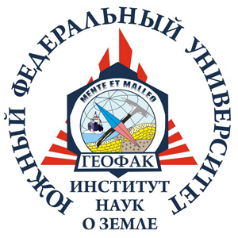 СРОКИ ПРИЁМА ДОКУМЕНТОВ И ПРОЦЕДУРЫ ЗАЧИСЛЕНИЯ 
В БАКАЛАВРИАТ И СПЕЦИАЛИТЕТ В 2023 ГОДУ
(на места с полным возмещением затрат)
Приём документов на места с полным возмещением затрат
с 20 июня по 10 июля от лиц, поступающих на обучение по результатам иных вступительных испытаний, проводимых Университетом самостоятельно;
с 20 июня по 11 августа у лиц, поступающих на обучение без прохождения вступительных испытаний, проводимых Университетом самостоятельно, в том числе от поступающих без вступительных испытаний;
Cроки проведения вступительных испытаний – с 10 июля по 25 июля;

При приеме на места по договорам об оказании платных образовательных услуг по программам бакалавриата и программам специалитета по всем формам обучения процедуры зачисления проводятся в следующие сроки:
12 августа осуществляется публикация конкурсных списков на официальном сайте;
14-15 августа проводится первый этап зачисления на места по договорам об оказании платных образовательных услуг, на котором осуществляется зачисление на 80% указанных мест (с округлением в большую сторону);
14 августа до 18:00 по московскому времени завершение приема оригинала документа установленного образца от лиц, подлежащих зачислению, либо копий документов установленного образца (копия, заверенная организацией на основании оригинала, предъявленного поступающим) и заявление поступающего о согласии на зачисление и заключение договоров об оказании платных образовательных услуг (на данном этапе зачисления);
15 августа издание приказа (приказов) о зачислении лиц, на указанном этапе зачисления.
29-30 августа проводится второй этап зачисления на места по договорам об оказании платных образовательных услуг, на котором осуществляется зачисление на 100% указанных мест:
29 августа до 18:00 по московскому времени завершение приема оригинала документа установленного образца от лиц, подлежащих зачислению, либо копий документов установленного образца (копия, заверенная организацией на основании оригинала, предъявленного поступающим) и заявление поступающего о согласии на зачисление и заключение договоров об оказании платных образовательных услуг (на данном этапе зачисления).
31 августа издание приказа (приказов) о зачислении на указанном этапе зачисления.

ИНФОРМАЦИЯ О МЕСТАХ РАСПОЛОЖЕНИЯ ПУНКТОВ ПРИЁМА ДОКУМЕНТОВ:
 - личный приём документов осуществляется c 20 июня     - г. Ростов-на-Дону, ул. Пушкинская, д.148-150 (Зональная научная библиотека им. Ю.А. Жданова)     - г. Таганрог, пер. Некрасовский, 44, корпус "Д" (Инженерно-технологическая Академия ЮФУ);
 - в электронном виде
 - посредством электронной информационной системы (online на сайте ЮФУ) подать заявление online /личный кабинет абитуриента
 - по почте (адрес для отправки документов по почте: 344006, г. Ростов-на-Дону, ул. Большая Садовая, 105/42).
ОБРАЗОВАТЕЛЬНЫЕ ПРОГРАММЫ 2023 ГОДА НАБОРА
(набор в магистратуру на 2023 год в рамках отдельной конкурсной группы не ведётся)
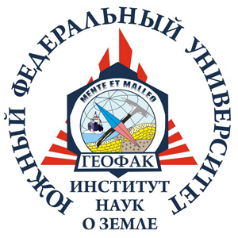 МАГИСТРАТУРА
АСПИРАНТУРА (набор в аспирантуру на 2023 год в рамках отдельной конкурсной группы не ведётся)
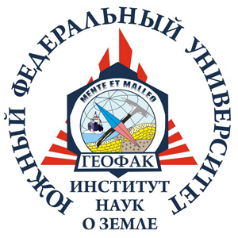 КОНТРОЛЬНЫЕ ЦИФРЫ ПРИЁМА - 2023
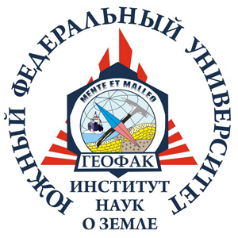 Состав экзаменационных комиссий для проведения вступительных испытаний 
по направлениям подготовки магистратуры по очной форме обучения
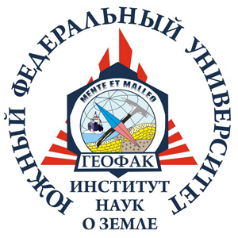 СРОКИ ПРИЁМА ДОКУМЕНТОВ И ПРОЦЕДУРЫ ЗАЧИСЛЕНИЯ В МАГИСТРАТУРУ
начало приема документов, необходимых для поступления – 20 июня;
окончание приема документов, необходимых для поступления – 4 августа;
окончание приёма документов, подтверждающих достижения поступающих – 4 августа;
публикация конкурсных списков на места, финансируемые из средств федерального бюджета, на официальном сайте Университета – 22 августа;
- завершение приема оригинала документа установленного образца от лиц, подлежащих зачислению в рамках квоты приема целевого обучения – 23 августа до 18:00;
- издание приказа (приказов) о зачислении поступающих на места в пределах целевой квоты – 24 августа;
- завершение приема оригинала документа установленного образца от лиц, подлежащих зачислению на основные места в рамках контрольных цифр приема – 25 августа до 18:00;
- издание приказа (приказов) о зачислении поступающих на основные места в рамках контрольных цифр приема – 28 августа.

При успешном прохождении вступительных испытаний поступающий может до 25 августа подать заявление на места по договорам об оказании платных образовательных услуг в рамках ранее заявленных магистерских программ, либо направлений подготовки.

При приеме на места по договорам об оказании платных образовательных услуг по программам магистратуры процедуры зачисления проводятся в следующие сроки:
   - публикация конкурсных списков на официальном сайте – 26 августа;
   - завершение приема оригинала документа установленного образца от лиц, подлежащих зачислению, либо копий документов установленного образца (копия, заверенная организацией на основании оригинала, предъявленного поступающим) и заявление поступающего о согласии на зачисление и заключение договоров об оказании платных образовательных услуг (на данном этапе зачисления)– 29 августа до 18:00;
   - издание приказа (приказов) о зачислении на указанном этапе зачисления – 31 августа.


ИНФОРМАЦИЯ О МЕСТАХ РАСПОЛОЖЕНИЯ ПУНКТОВ ПРИЁМА ДОКУМЕНТОВ:
 - личный приём документов осуществляется c 20 июня     - г. Ростов-на-Дону, ул. Пушкинская, д.148-150 (Зональная научная библиотека им. Ю.А. Жданова)     - г. Таганрог, пер. Некрасовский, 44, корпус "Д" (Инженерно-технологическая Академия ЮФУ);
 - в электронном виде
 - посредством электронной информационной системы (online на сайте ЮФУ) подать заявление online /личный кабинет абитуриента
 - по почте (адрес для отправки документов по почте: 344006, г. Ростов-на-Дону, ул. Большая Садовая, 105/42).
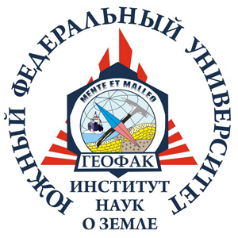 ОСОБЕННОСТИ ПРОВЕДЕНИЯ ПРИЁМА ИНОСТРАННЫХ ГРАЖДАН
Поступление на бюджетные места как Соотечественник (памятка соотечественника) на равных условиях с гражданами РФ и по итогам внутренних вступительных испытаний или ЕГЭ.

2.  Подать заявку на бюджетное место в Россотрудничестве в своей стране. Рассмотрение заявок и отбор кандидатов осуществляется в зарубежных представительствах Россотрудничества (РЦНК) https://rs.gov.ru/kontakty/.

После успешного прохождения конкурсного отбора в РЦНК и получения Направления Минобрнауки РФ подать оригиналы документов в Приемную комиссию ЮФУ.


Прием иностранных граждан в Университет для получения образования по договорам об образовании за счет средств физических и (или) юридических лиц осуществляется на места с полным возмещением затрат на конкурсной основе в рамках отдельной конкурсной группы.

Сроки подачи документов:   - бакалавриат и специалитет 1 июня по 25 июля 2023 года
Вступительные испытания на программы бакалавриата, программам специалитета, программам магистратуры проводятся с 8 июня по 7 августа 2023 года

КОНТАКТЫ: ЦЕНТР МЕЖДУНАРОДНЫХ ПРОГРАММ И ПРОЕКТОВ ЮФУ
Тел.: +7 (863) 218 40 24
е-mail: gor@sfedu.ru Горянская Ольга Валерьевна; welcome@sfedu.ru Осипчук Илья Андреевич
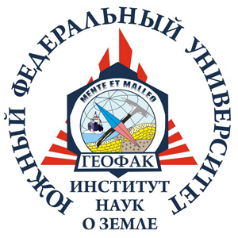 БЛАГОДАРЮ ЗА ВНИМАНИЕ!